Resources
Traditional Energy 	                  	Conventional Energy

Wood					Coal
Field Crops				Oil
Fecal Material				Natural Gas
Peat					Nuclear
NON-Renewable Resources
What is Peat?
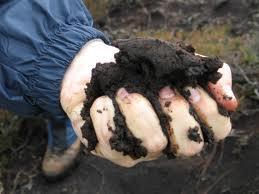 Peat is an accumulation of partially decayed vegetation matter and is the first stage in the formation of coal
Peat forms in wetlands, variously called bogs, moors, muskegs, pocosins, mires, and swamps
It contains a large amount of water and must be dried before use
Historically, it has been used as a source of heat and burns with a long flame and considerable smoke
Where is Peat mined?
Peat deposits are found in many places around the world, notably in Russia, Ireland, Finland, Scotland, Poland, northern Germany, the Netherlands and Scandinavia, and in North America
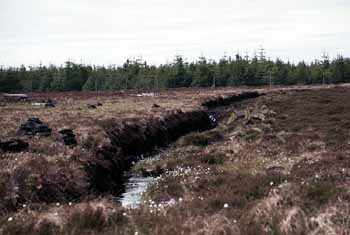 Approximately 60% of the world's wetlands have peat
Peat
Peat is still mined as a fuel in Ireland and England
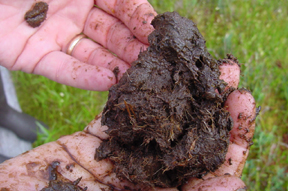 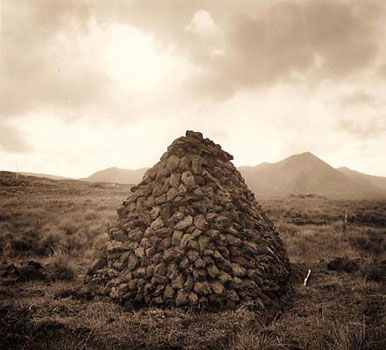 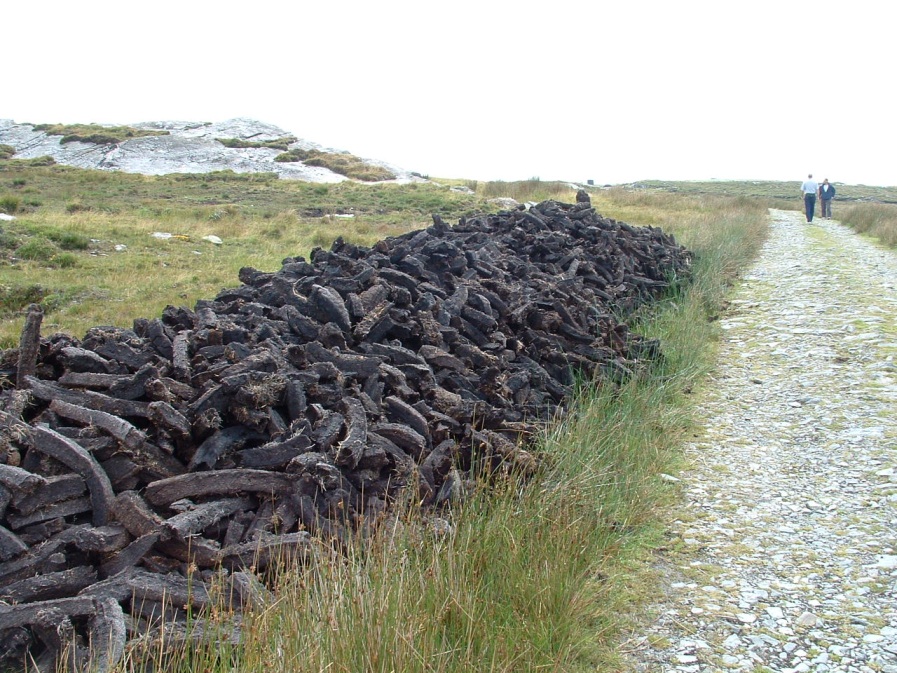 The peat is stacked to slowly dry out
What Are the Advantages and Disadvantages of Oil?
Conventional oil is currently abundant, has a high net energy yield, and is relatively inexpensive, but using it causes air and water pollution and releases greenhouse gases to the atmosphere. 

Heavy oils from oil sand and oil shale exist in potentially large supplies but have low net energy yields and higher environmental impacts than conventional oil has.
Lowest Boiling Point
Gases
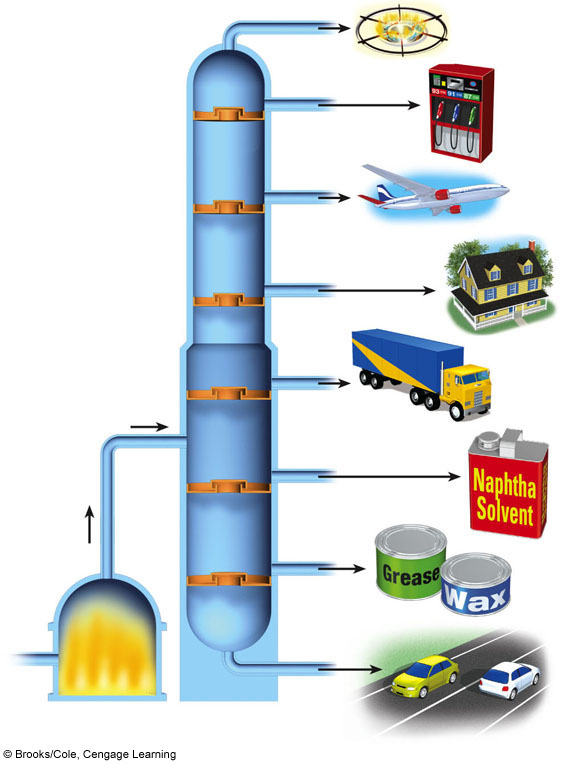 Gasoline
Aviation fuel
Heating oil
Diesel oil
Naphtha
Grease and wax
Heated crude oil
Asphalt
Furnace
Highest Boiling Point
Fig. 15-4a, p. 375
[Speaker Notes: Figure 15.4
Science: refining crude oil. Components of petroleum are removed at various levels, depending on their boiling points, in a giant distillation column. The most volatile components with the lowest boiling points are removed at the top of the column. The photo shows an oil refinery in the U.S. state of Texas.]
Who controls the Oil Prices?
OPEC Controls Most of the World’s Oil Supplies
13 countries have at least 60% of the world’s crude oil reserves 
Saudi Arabia: 25%
Canada: 15%

Oil production peaks and flow rates to consumers
The United States Uses Much More Oil Than It Produces
Produces 9% of the world’s oil

Imports 60% of its oil

About One-fourth of the world’s conventional oil is controlled by countries that sponsor or condone terrorism
What are the Advantages and Disadvantages of Conventional Oil?
Extraction, processing, and burning of nonrenewable oil and other fossil fuels
Advantages
Disadvantages
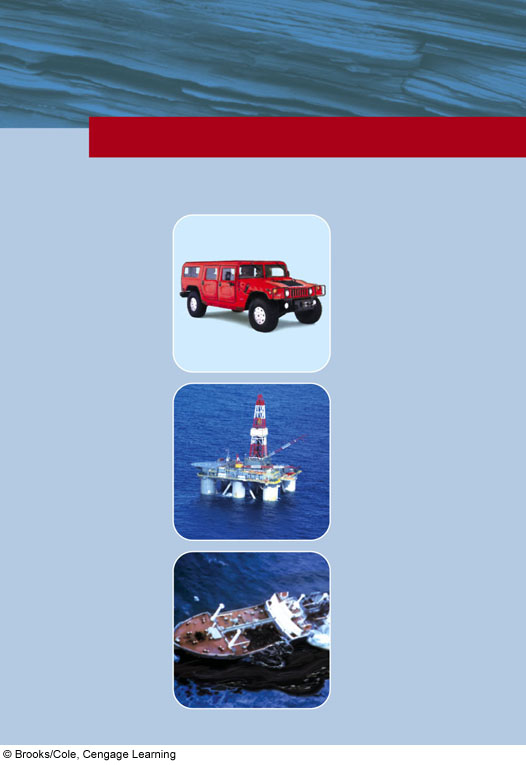 TRADE-OFFS
Conventional Oil
Advantages
Disadvantages
Ample supply for 42–93 years
Need to find substitutes within 50 years
Low cost
Large government subsidies
High net energy yield
Environmental costs not included in market price
Easily transported within and between countries
Artificially low price encourages waste and discourages search for alternatives
Low land use
Pollutes air when produced and burned
Technology is well developed
Releases CO2 when burned
Efficient distribution system
Can cause water pollution
Fig. 15-6, p. 379
[Speaker Notes: Figure 15.6
Advantages and disadvantages of using conventional crude oil as an energy resource (Concept 15-2A). Question: Which single advantage and which single disadvantage do you think are the most important? Why?]
Oil Shale Rock and the Shale Oil Extracted from It
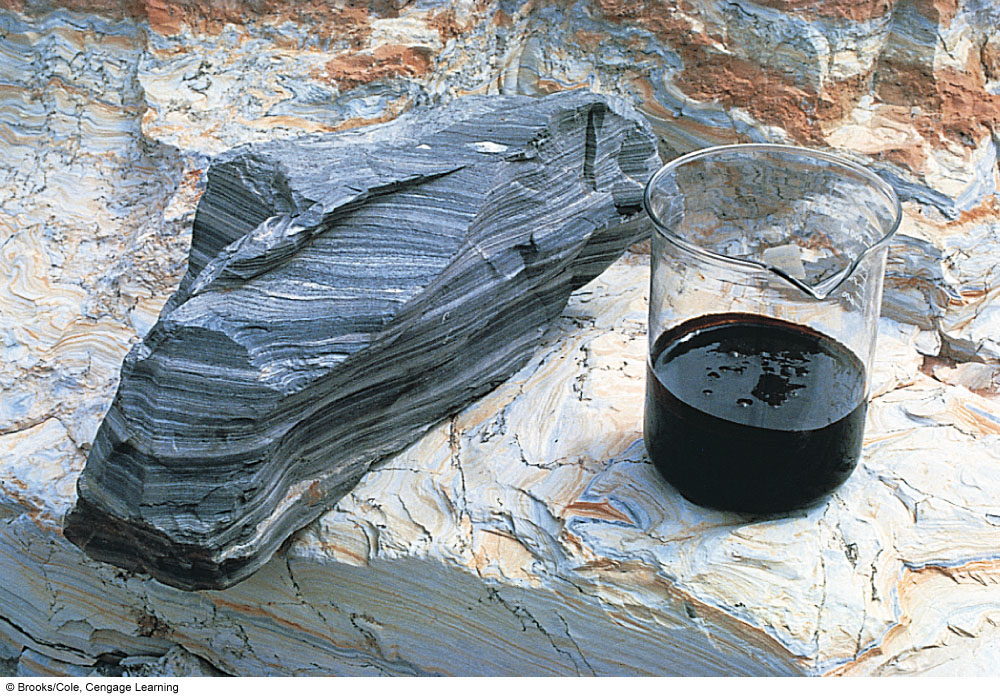 What Are the Advantages and Disadvantages of Natural Gas?
Conventional natural gas is more plentiful than oil, has a high net energy yield and a fairly low cost, and has the lowest environmental impact of all fossil fuels.
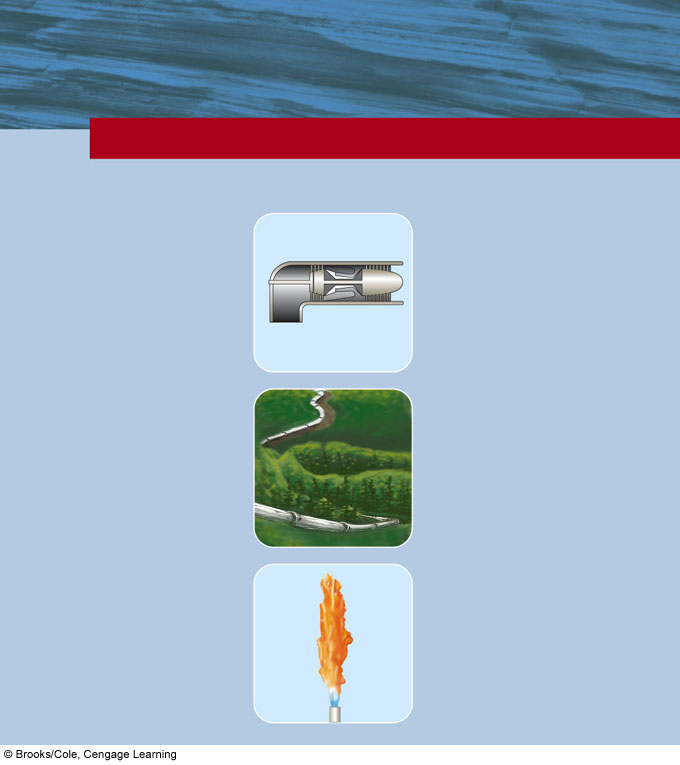 TRADE-OFFS
Conventional Natural Gas
Advantages
Disadvantages
Ample supplies
Nonrenewable resource
High net energy yield
Releases CO2 when burned
Low cost
Government subsidies
Gas turbine
Less air pollution than other fossil fuels
Environmental costs not included in market price
Lower CO2 emissions than other fossil fuels
Methane (a greenhouse gas) can leak from pipelines
Easily transported by pipeline
Difficult to transfer from one country to another
Low land use
Good fuel for fuel cells, gas turbines, and motor vehicles
Can be shipped across ocean only as highly explosive LNG
Fig. 15-10, p. 382
[Speaker Notes: Figure 15.10
Advantages and disadvantages of using conventional natural gas as an energy resource (Concept 15-3). Question: Which single advantage and which single disadvantage do you think are the most important? Why?]
What is Hydraulic Fracturing?
Hydraulic fracturing, or fracking, is a technology used in drilling for oil and natural gas.
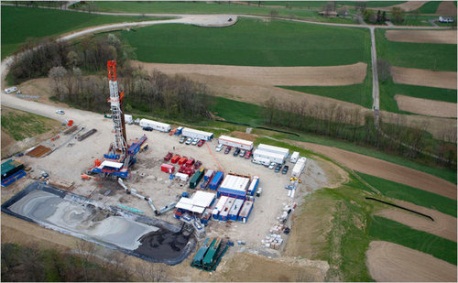 (ohiocitizen.org)
What is Hydraulic Fracturing?
(Propublica.org)
What Are the Advantages and Disadvantages of Coal?
Conventional coal is very plentiful and has a high net energy yield and low cost, but it has a very high environmental impact. 

Gaseous and liquid fuels produced from coal could be plentiful, but they have lower net energy yields and higher environmental impacts than conventional coal has.
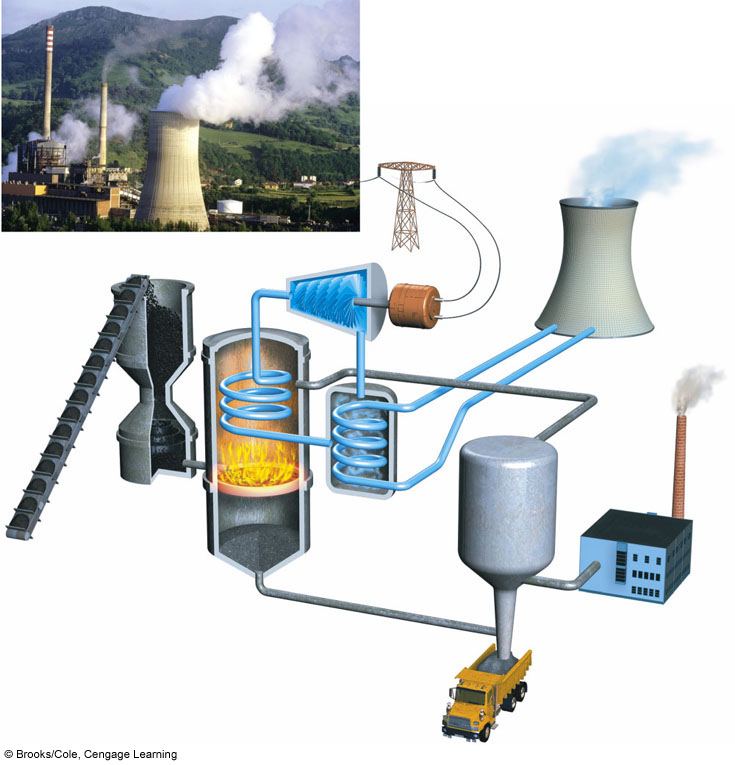 Waste heat
Coal bunker
Cooling tower transfers waste heat to atmosphere
Turbine
Generator
Cooling loop
Stack
Condenser
Pulverizing mill
Filter
Boiler
Toxic ash disposal
Fig. 15-12, p. 383
[Speaker Notes: Figure 15.12
Science: coal-burning power plant. Heat produced by burning pulverized coal in a furnace boils water to produce steam that spins a turbine to produce electricity. The steam is cooled, condensed, and returned to the boiler for reuse. Waste heat can be transferred to the atmosphere or to a nearby source of water. Water is pumped through a condenser and back to the water source to remove the waste heat. The largest coal-burning power plant in the United States is in Indiana. It burns 23 metric tons (25 tons) of coal per minute, or three 100-car trainloads of coal per day. The photo shows a coal-burning power plant in Soto de Ribera, Spain. Question: Does the electricity that you use come from a coal-burning power plant?]
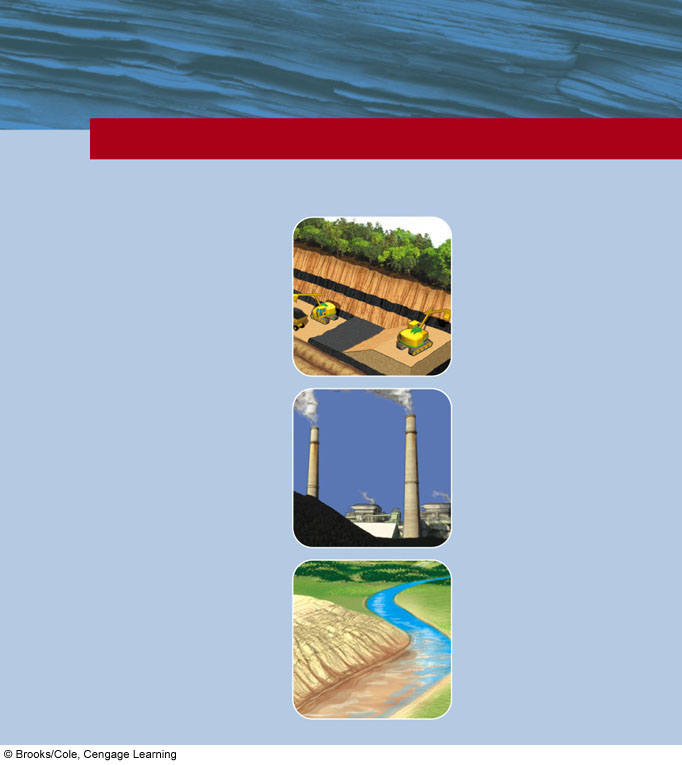 TRADE-OFFS
Coal
Advantages
Disadvantages
Severe land disturbance, air pollution, and water pollution
Ample supplies (225–900 years)
High net energy yield
Severe threat to human health when burned
Environmental costs not included in market price
Low cost
Large government subsidies
Well-developed technology
High CO2 emissions when produced and burned
Air pollution can be reduced with improved technology
Radioactive particle and toxic mercury emissions
Fig. 15-15, p. 385
[Speaker Notes: Figure 15.15
Advantages and disadvantages of using coal as an energy resource (Concept 15-4A). Question: Which single advantage and which single disadvantage do you think are the most important? Why?]
What Are the Advantages and Disadvantages of Nuclear Energy?
Nuclear power has a low environmental impact and a very low accident risk, but high costs, a low net energy yield, long-lived radioactive wastes, vulnerability to sabotage, and the potential for spreading nuclear weapons technology have limited its use.
How Does a Nuclear Fission Reactor Work? (1)
Controlled nuclear fission reaction in a reactor
 Light-water reactors 

Fueled by uranium ore and packed as pellets in fuel rods and fuel assemblies 

Control rods absorb neutrons
How Does a Nuclear Fission Reactor Work? (2)
Water is the usual coolant 

Containment shell around the core for protection

Water-filled pools or dry casks for storage of radioactive spent fuel rod assemblies
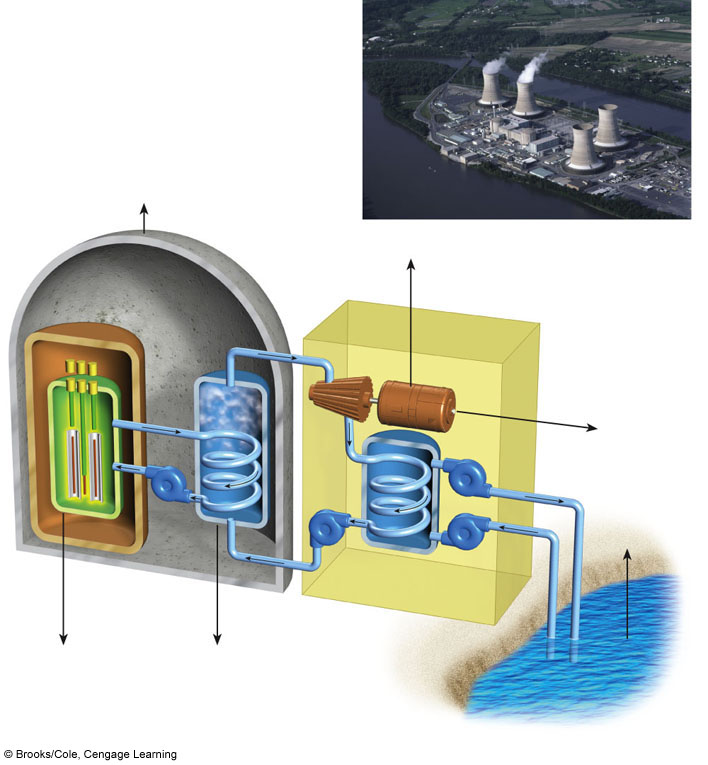 Small amounts of radioactive gases
Control rods
Containment shell
Heat exchanger
Waste heat
Generator
Turbine
Steam
Uranium 
fuel input 
(reactor core)
Hot coolant
Useful electrical energy 
25%–30%
Hot water output
Pump
Pump
Shielding
Waste heat
Pump
Coolant
Pump
Cool water input
Moderator
Pressure vessel
Coolant passage
Water
Condenser
Water source (river, lake, ocean)
Periodic removal and storage of radioactive wastes and spent fuel assemblies
Periodic removal and storage of radioactive liquid wastes
Fig. 15-17, p. 387
[Speaker Notes: Figure 15.17
Science: light-water–moderated and –cooled nuclear power plant with a pressurized water reactor. Some nuclear plants withdraw water for cooling from a nearby source of water and return the heated water to such a source, as shown here. Other nuclear plants that do not have access to a source of cooling water transfer the waste heat to the atmosphere by using one or more gigantic cooling towers, as shown in the insert photo of the Three Mile Island nuclear power plant near Harrisburg, Pennsylvania (USA). Question: How does this plant differ from the coal-burning plant in Figure 15-12?]
What Is the Nuclear Fuel Cycle?
Mine the uranium

Process the uranium to make the fuel

Use it in the reactor

Safely store the radioactive waste

Decommission the reactor
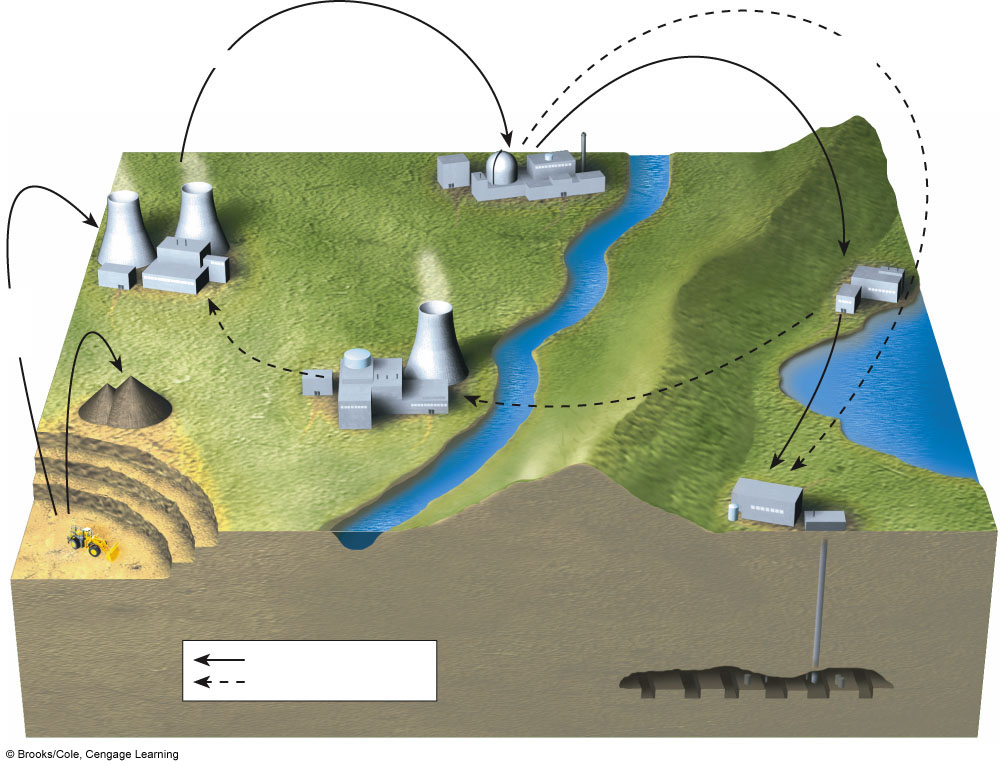 Decommissioning of reactor
Fuel assemblies
Reactor
Enrichment of UF6
Fuel fabrication
(conversion of enriched UF6 to UO to UO2 and fabrication of fuel assemblies)
Temporary storage of spent fuel assemblies underwater or in dry casks
Conversion of U3O8 
to UF6
Uranium-235 as UF6 Plutonium-239 as PuO2
Spent fuel reprocessing
Low-level radiation with long half-life
Geologic disposal of moderate- and high-level radioactive wastes
Open fuel cycle today 
Recycling of nuclear fuel
Fig. 15-19, p. 389
[Speaker Notes: Figure 15.19
Science: the nuclear fuel cycle (Concept 15-5). As long as a plant is operating safely, this fuel cycle has a fairly low environmental impact and a very low risk of an accident. But costs are high, radioactive wastes must be stored safely for thousands of years, and facilities are vulnerable to terrorist attack. Also, the technology can be used to produce material for use in nuclear weapons, and an amount equal to about 92% of the energy content of the nuclear fuel is wasted in producing nuclear power. Questions: Do you think the market price of nuclear-generated electricity should include all the costs of the fuel cycle? Explain. If so, how would this affect the use of nuclear power to produce electricity?]
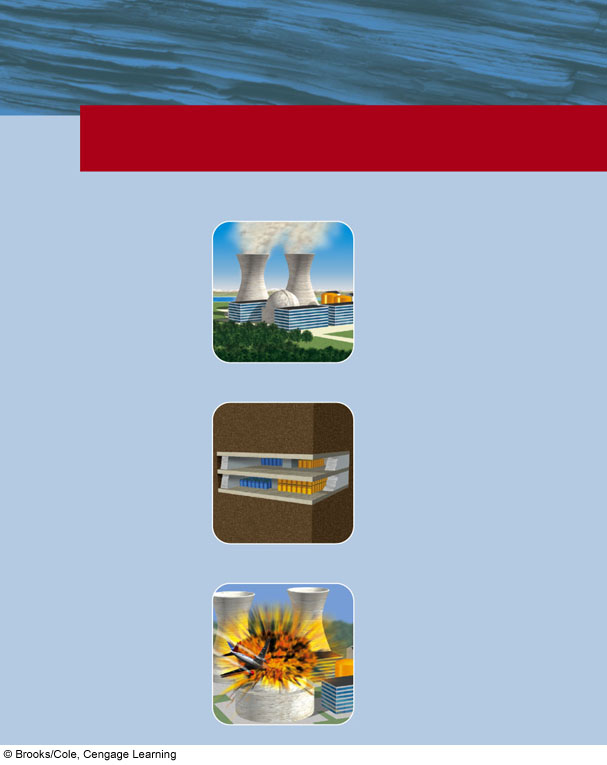 TRADE-OFFS
Conventional Nuclear Fuel Cycle
Advantages
Disadvantages
Large fuel supply
Cannot compete economically without huge government subsidies
Low environmental impact (without accidents)
Low net energy yield
High environmental impact (with major accidents)
Emits 1/6 as much CO2 as coal
Environmental costs not included in market price
Moderate land disruption and water pollution (without accidents)
Risk of catastrophic accidents
Moderate land use
No widely acceptable solution for long-term storage of radioactive wastes
Low risk of accidents because of multiple safety systems (except for Chernobyl-type reactors)
Subject to terrorist attacks
Spreads knowledge and technology for building nuclear weapons
Fig. 15-21, p. 391
[Speaker Notes: Figure 15.21
Advantages and disadvantages of using the nuclear power fuel cycle (Figure 15-19) to produce electricity (Concept 15-5). Question: Which single advantage and which single disadvantage do you think are the most important? Why?]
Will Nuclear Fusion Save Us?
“Nuclear fusion is the power of the future and always will be” 

Still in the laboratory phase after 50 years of research and $34 billion dollars

2006: U.S., China, Russia, Japan, South Korea, and European Union
Will build a large-scale experimental nuclear fusion reactor by 2040